SEMIOTIKA SEBAGA METODE ILMIAH
Dosen:
Ade Suryani, M.Soc.Sc.
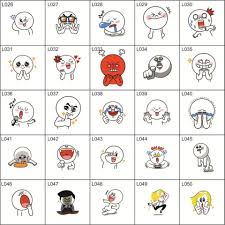 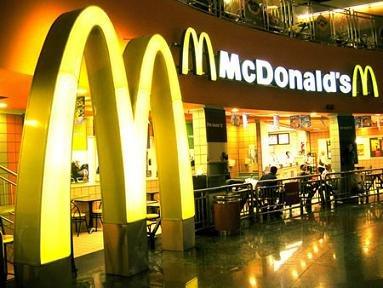 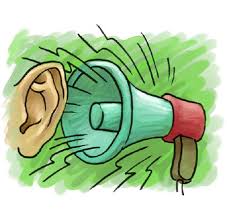 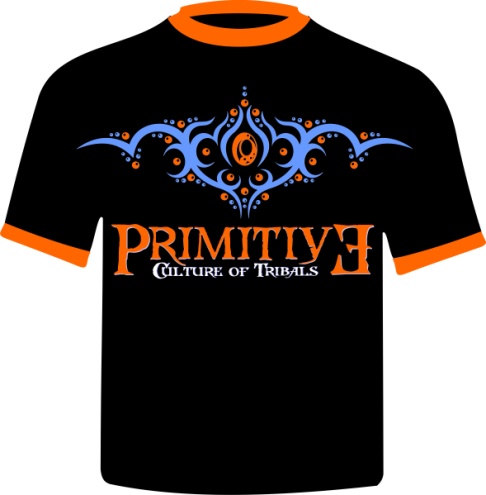 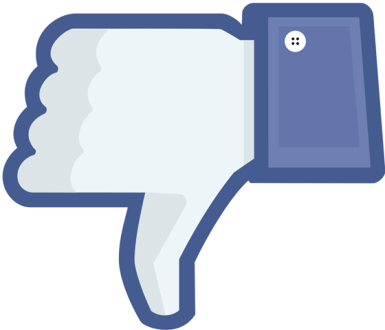 terapan semiotika pada kajian komunikasi berkutat pada simbol-simbol verbal, audio maupun visual pada aneka macam media, baik media massa maupun nirmassa
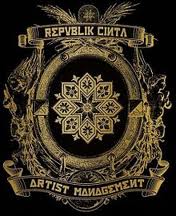 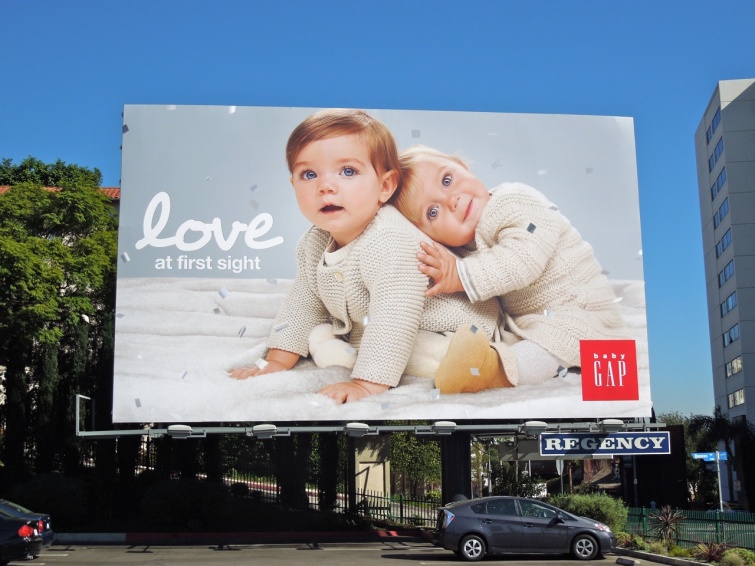 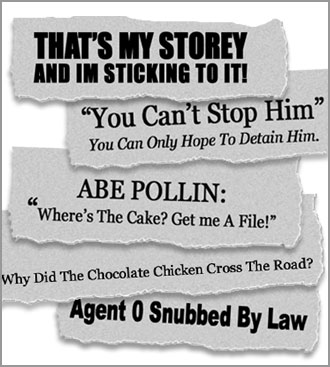 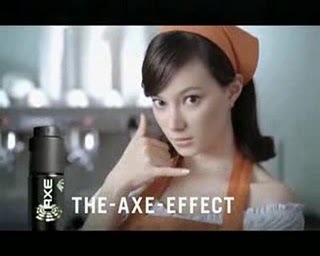 Analisis semiotika untuk berita
pendekatan semiotika untuk berita dimungkinkan berkat tersimpannya makna-makna tersembunyi di balik gambar, kata, kalimat maupun tampilan sumber berita
Merekam makna-makna terselubung dalam satuan berita ini tidak mungkin terlaksana ketika peneliti tidak menstrukturkan teks
Perstrukturan dimulai dari lapisan terluar teks yang kemudian dilanjutkan pada lapisan yang lebih dalam.
Membaca dan menstrkturkan teks  ala Saussurean:
Sintagmatik
anchorage (penambat) sebagai menggunaan tanda verbal terentu yang mempunyai peran sebagai penunjuk utama makna. Dalam berita, judul berita boleh dikatakan sebagai bentuk paling sederhana dari anchorage, karena posisinya yang dominan dalam relasinya bersama tanda-tanda lain dalam sebuah teks berita.
argument. Suatu argument boleh jadi diungkapkan dalam sebuah maupun serangkaian proposisi tentang sesuatu hal dan berupaya untuk membujuk atau meyakinkan pembaca bahwa proposisi itu benar adanya
Montage melibatkan perbandingan jenis huruf, penyuntingan, dan sebagainya yang akhirnya ditetapkan dalam sebuah teks. Kata, kalimat, paragraf, bahkan tanda visual (foto/gambar) yang pada awalnya parsial diolah dan disatukan sehingga bersama-sama membentuk teks secara keseluruhan
narrative. Tipe ini berhubungan dengan bagaimana teknik penceritaan berlangsung dalam teks. Berbeda dengan montage yang menekankan aspek-aspek komposisi, narrative berurusan dengan penataan tanda-tanda, bukan dalam alur logis, namun pada susunan kronologisnya
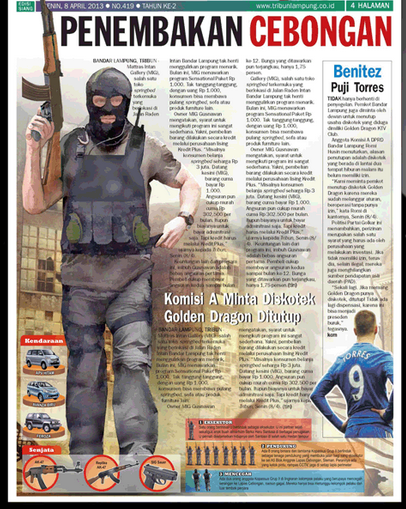 tiga level kode John Fiske
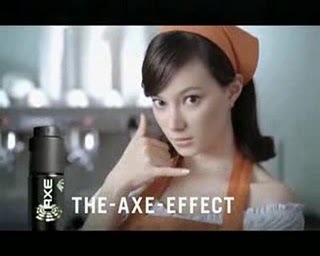 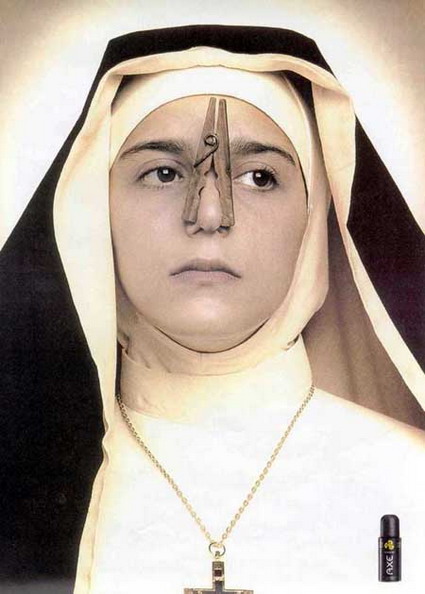